TABE  ELA-EPAXENUnit-5  Text Types and PurposesLesson-35Supporting Illustrations
Some graphics may not have copied well during the Scan Process
1
ELA-E-35 Supporting Illustrations
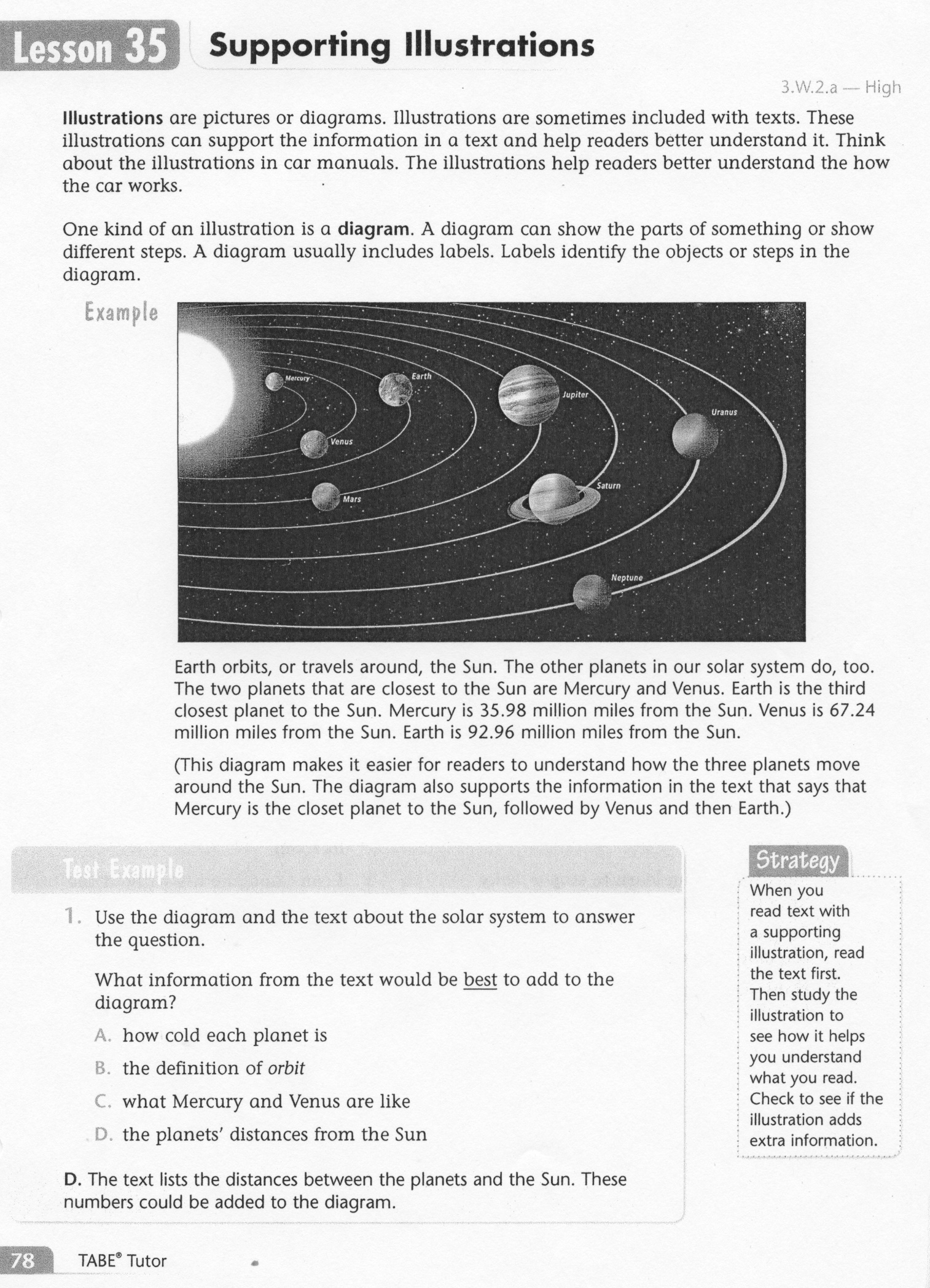 2
ELA-E-35 Supporting Illustrations
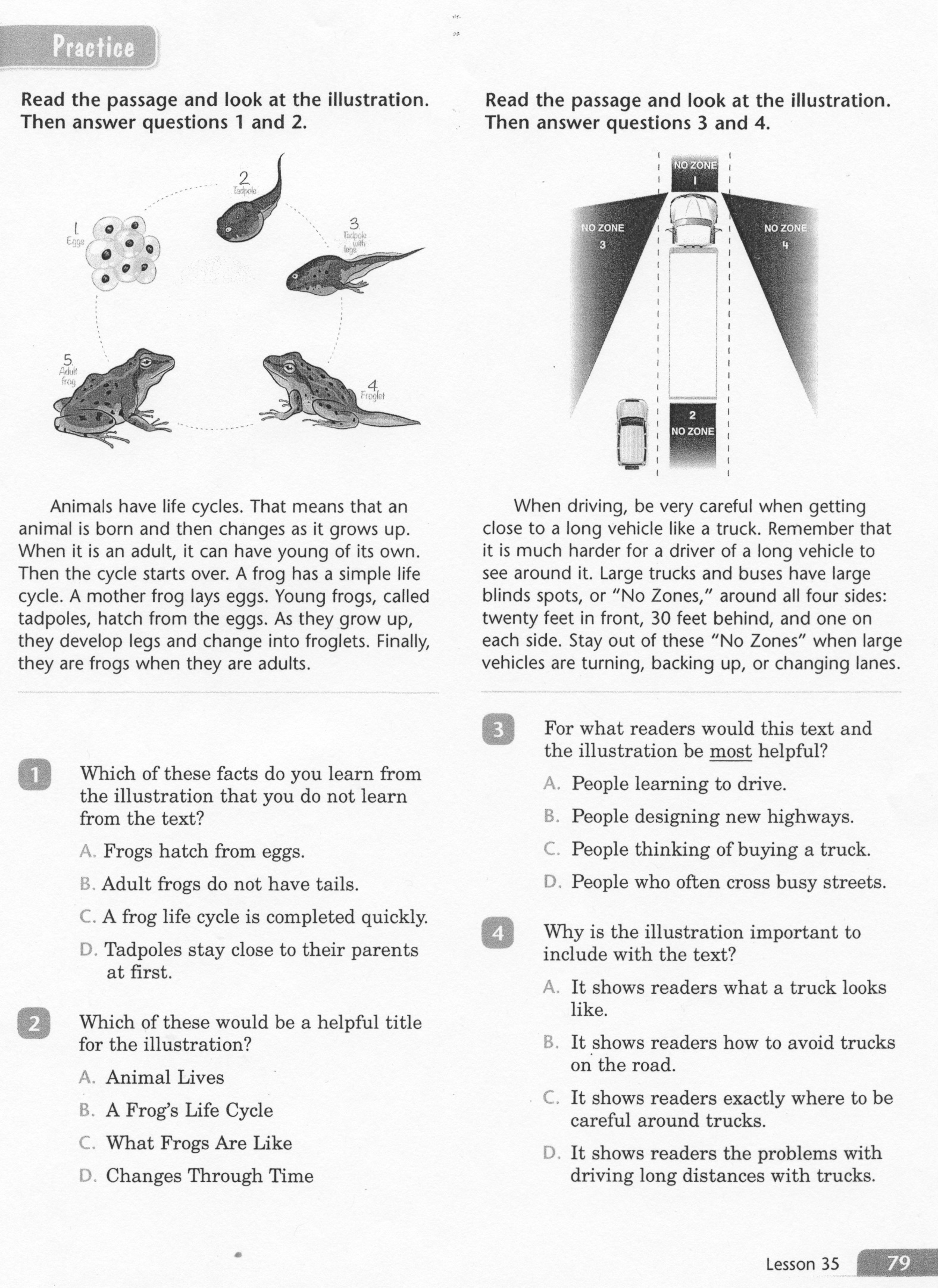 3
ELA-E-35 Supporting Illustrations
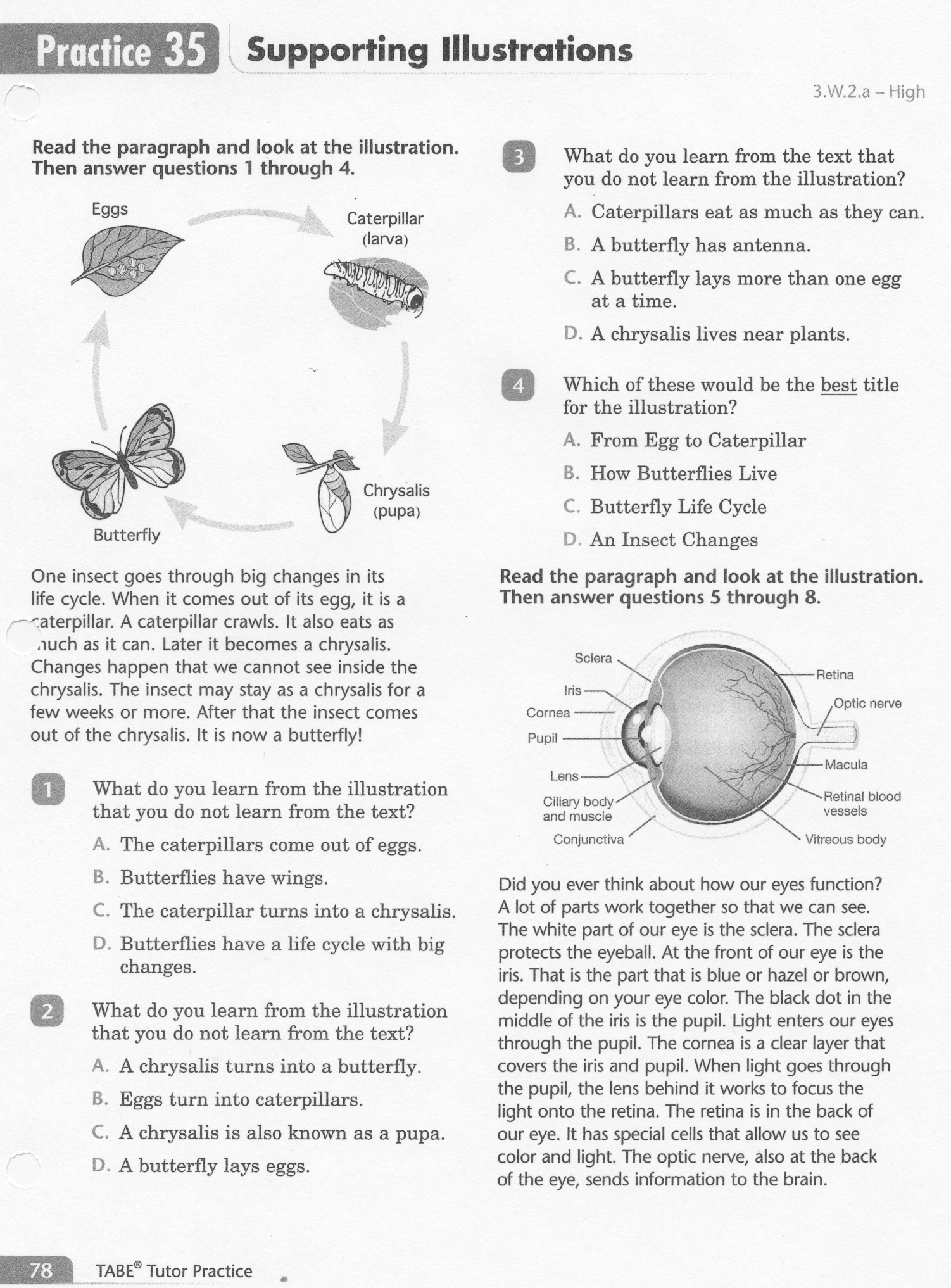 4
ELA-E-35 Supporting Illustrations
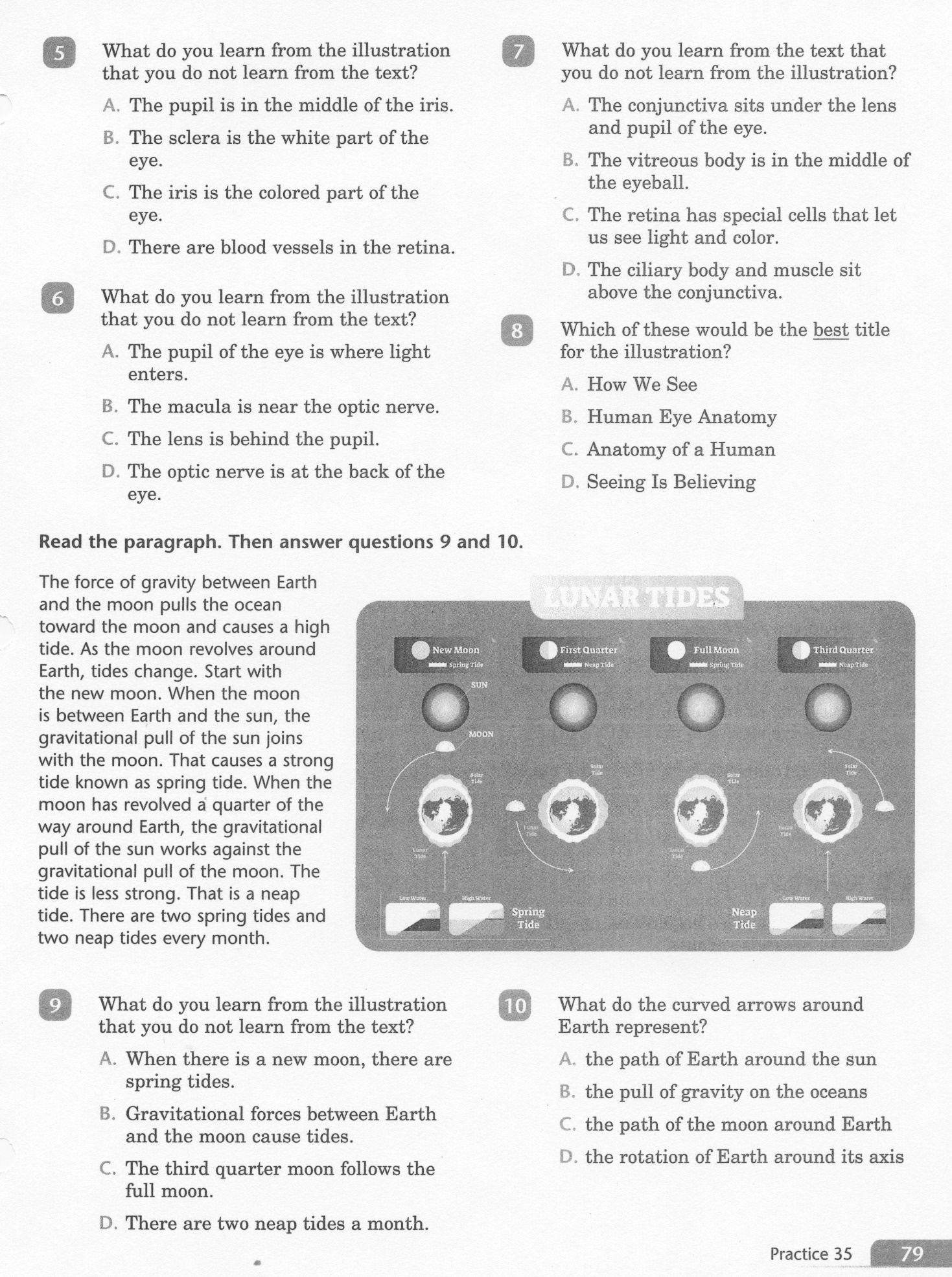 5
ELA-E-35 Supporting Illustrations
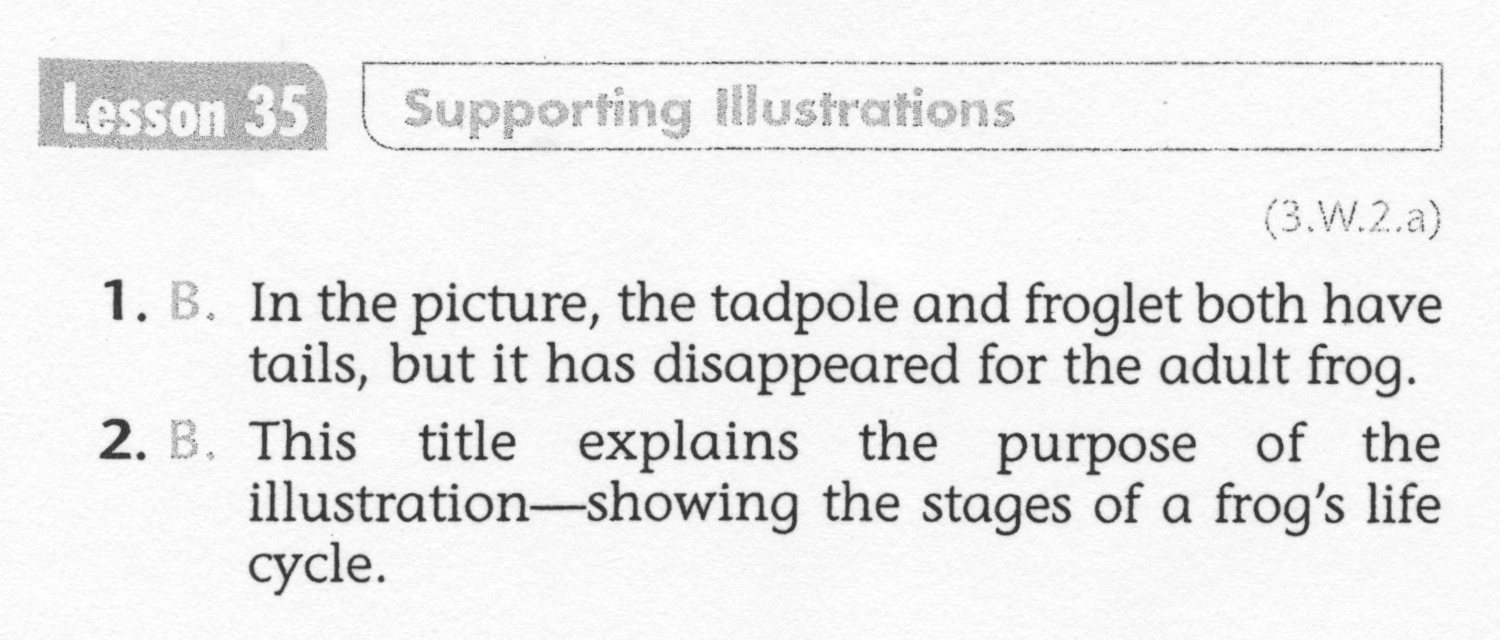 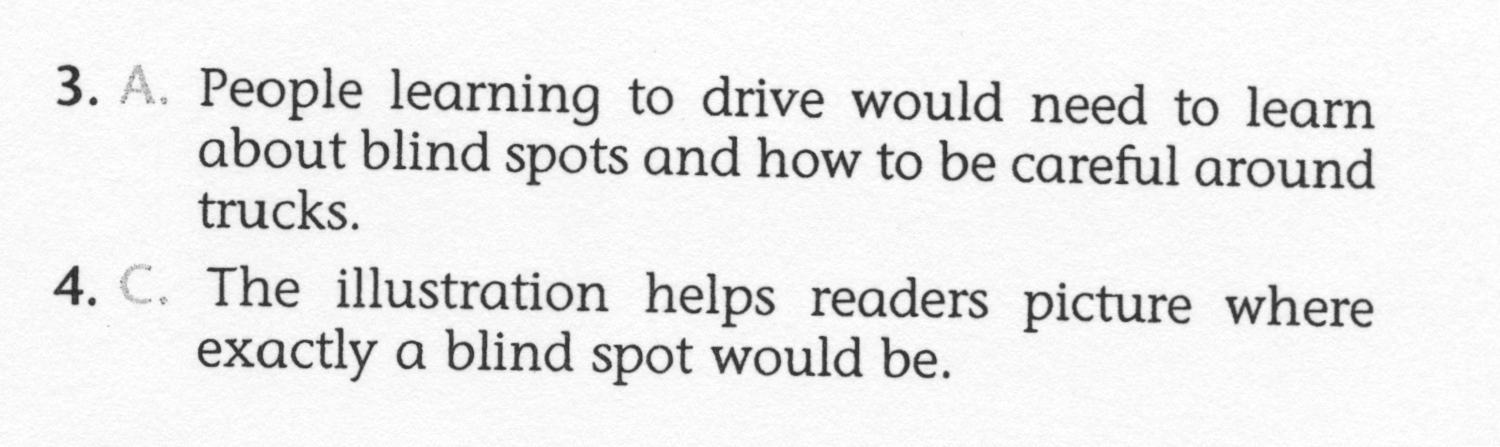 6
ELA-E-35 Supporting Illustrations
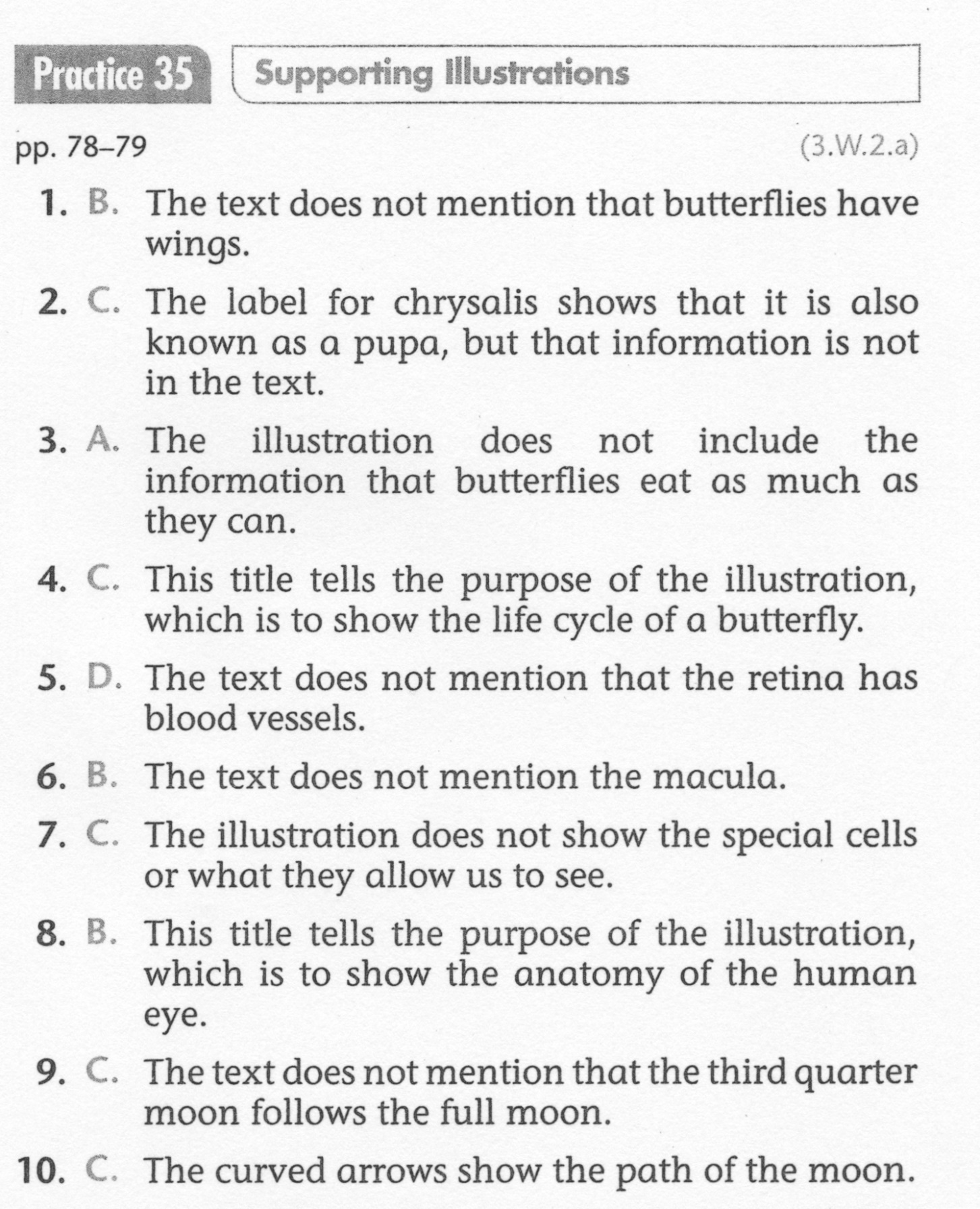 7